t-Test für unabhängige und abhängige Stichproben
Laura Führ, Cara Rippen, Sophia Strolz, Sabine Gramsch
Gliederung
Was ist der t-Test?
Wiederholung: Statistische Hypothesen 
t-Test für unabhängige Stichproben 
Theorie
SPSS
Aufgabe
t-Test für abhängige Stichproben 
Theorie
SPSS
Aufgabe
Was ist der t-Test?
Fragestellung: Unterscheiden sich zwei Stichproben hinsichtlich eines interessierenden Merkmals? 
Vorgehen: Vergleich von Mittelwerten - Unterschied durch systematischen Effekt oder Zufall? 
Entscheidung: Stammen die Gruppen aus derselben oder aus unterschiedlichen Populationen?
Nutzen: Überprüfung aufgestellter Unterschiedshypothesen
Mittelwertsvergleiche
Vergleich mit gegebenem Erwartungswert
Vergleich selber 
Stichprobe (Messwiederholung)
Vergleich verschiedener 
Stichproben
1 Stichproben t-Test
Unabhängiger t-Test
Abhängiger t-Test
Hypothesen
Ausgangspunkt: Inhaltlich Hypothese  Statistische Hypothese 

Nullhypothese 
Bekannter Zustand
H0: µ1 = µ2
Empirische Mittelwerte stammen aus derselben Population

Alternativhypothese 
Neuer Zustand 
H1: µ1 ≠ µ2
Empirische Mittelwerte stammen aus verschiedenen Populationen 

 T-Test = Entscheidungshilfe zwischen diesen beiden konkurrierenden Hypothesen
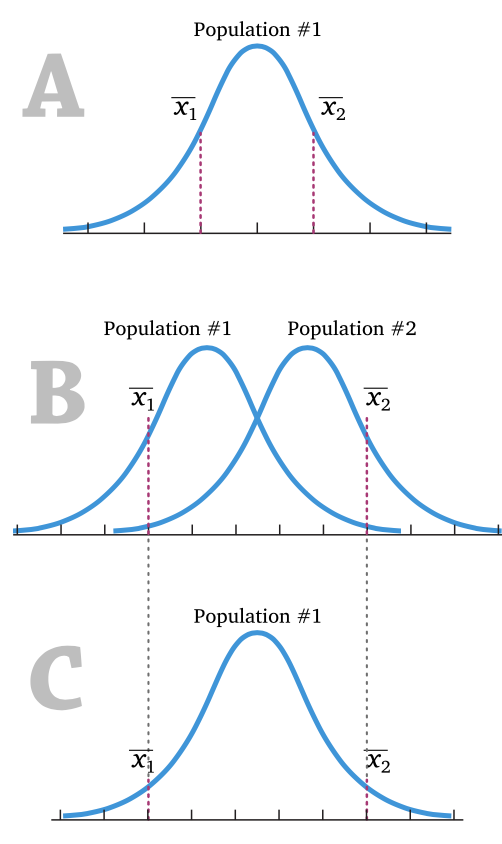 Gerichtet vs. ungerichtetes Testen
Gerichtet
Eine Richtung des Effekts ist vorgegeben
Z.B. besser oder schlechter, also µ1 > µ2 oder µ1 < µ2
Einseitiges Testen

Ungerichtet
Lediglich unterschiedlich
Ungleich, also µ1 ≠ µ2
Zweiseitiges Testen
[Speaker Notes: Spss testet immer nur ungerichtet]
Ablehnungsbereich (nur für den zweiseitigen Test)
Ablehnungsbereich,
Beide Tests suggerieren die Nullhypothese zu verwerfen
Annahmebereich, beide Tests verwerfen die Nullhypothese NICHT
Unabhängiger t-Test
t-Test für unabhängige Stichproben
= Vergleich von Mittelwerten zweier unabhängiger Gruppen 
 Voraussetzungen 
Unabhängige Stichproben 
Merkmal intervallskaliert
Merkmal in Population normalverteilt (davon wird ausgegangen)
Kolmogorov-Smirnov-Test
Streuungen der Population müssen gleich sein - Varianzhomogenität 
Levene Test 

Hinweis: Stichproben können unterschiedlich groß sein
t-Test für unabhängige Stichproben
Vorgehen 
Hypothesen aufstellen und Signfikanzniveau festlegen
Daten erheben  Mittelwerte und Mittelwertsdifferenz bestimmen 
Bestimmen der Prüfgröße t 
Wahrscheinlichkeit aus t-Verteilung ablesen 
Entscheidung für eine der Hypothesen 

ABER wie kommt man auf die Prüfgröße t und die zugehörige 
t-Verteilung?
Student‘s t
Vorgehen 
Berechnung der SD für die Stichproben
Pooling und Korrektur der SD, um eventuell unterschiedlich große Gruppen zu berücksichtigen 
Berechnung der geschätzten Populationsstandardabweichung σ
Teilen der σ durch die Wurzel der Stichprobengröße, um den SE zu bekommen 
SE = Standardfehler, d.h. die Streuung des Mittelwertunterschieds (durch Zufallsauswahl der Stichproben verursacht)
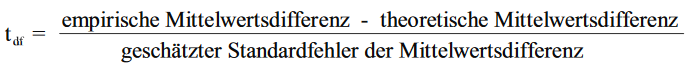 [Speaker Notes: Um anhand festgelegtem Signifikanzniveau eine Entscheidung über Nullhypthese zu treffen, wird eine Prüfgröße aufgrund der Stichprobendaten berechnet 


ermöglicht es die Wahrscheinlichkeit der Mittelwertedifferenz unter Annahme der H0 zu bewerten  wie wahrscheinlich ist die gefundene Differenz wenn beide Stichproben eigentlich aus derselben Population stammen? 

Unter Kenntnis der Standardabweichung kann die empirische Mittelwertsdifferenz in einen t-Wert umgerechnet werden  anhand der t-Verteilung kann diesem t-Wert eine Wahrscheinlichkeit zugeordnet werden, mit der exakt dieser oder ein extremerer t-Wert unter Annahme der Nullhypothese auftritt]
Die t-Verteilung
Zuordnung einer Auftretenswahrscheinlichkeit zu dem empirischen t-Wert unter Annahme der Nullhypothese
Form von Freiheitsgraden abhängig  mit zunehmender Anzahl an „df“  Annäherung an Normalverteilung
Unimodal und symmetrisch um 0 
Schmalgipfliger als Normalverteilung
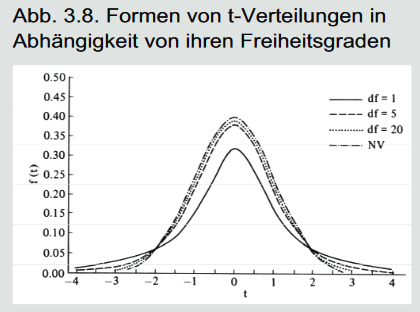 [Speaker Notes: t-Verteilung erlaubt die Zuordnung einer Auftretenswahrscheinlichkeit zu dem empirischen t-Wert unter der Nullhypothese. 
„Ein t-Wert schneidet einen gewissen Prozentsatz der Fläche einer t-Verteilung ab.“ 

Gemäß des zentralen Grenzwertsatzes folgt die Verteilung von Mittelwertsdifferenzen einer t-Verteilung 
Zentraler Grenzwertsatz = „Die Summe einer großen Zahl unabhängiger, identisch verteilter Zufallsvariablen ist apprximativ normalverteilt“  Der Mittelwert ist nichts andere als eine Summe von Zufallsvariablen, also gilt der zentrale Grenzwertsatz auch für ihn 
In der Praxis sind Mittelwerte jedoch nur für unendlich große Stichproben wirklich normalverteilt, für kleinere jedoch t-verteilt 
Deren genaue Form ist immer an Freiheitsgrade gebunden]
Bewertung des t-Werts
Einsetzen des t-Werts in die t-Verteilung  Bestimmen eines p-Werts 
p-Wert = Wahrscheinlichkeit für das Auftreten der gefundenen oder einer extremeren Mittelwertsdifferenz, unter Annahme der H0
 wenn p < α wird H0 verworfen und die H1 vorerst angenommen
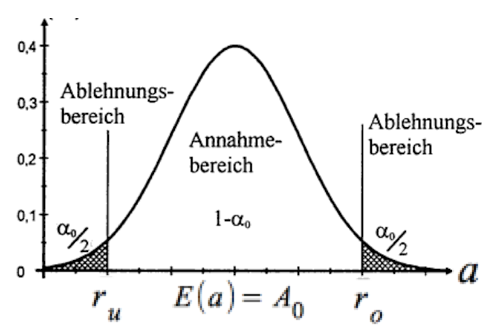 [Speaker Notes: Die Nullhypothese nimmt an, dass der gefundene Unterschied der Mittelwerte zufällig zustande gekommen ist und die Stichproben aus zwei Populationen mit identischen Mittelwert stammen  unter dieser Annahme errechnet der t-Test ene Wahrscheinlichkeit p für das Auftreten der gefundenen oder einer größeren Differenz, z.B. p = 0,03

Die Wk für das Finden einer solchen oder größeren Differenz beim Ziehen aus der derselben Population beträgt also nur 3%  sehr gering, Nullhypothese wird verworfen 

T-Wert erlaubt mit Hilfe der ihm zugeordnetetn Wahrscheinlichkeit eine Entscheidung darüber, ob die Annahme der Nullhypothese eher falsch ist  bei geringer Wahrscheinlichkeit ist Ablehnung der Nullhypothese möglich, kein Zufall sondern systematischer Effekt für Unterschied verantwortlich  Gruppen stammen aus verschiedenen Populationen]
Effektgröße
Größe des Effekts ist für die inhaltliche Bewertung des t-Test Ergebnisses wichtig
Wichtig um Aussagen über die Praktische Relevanz der Ergebnisse treffen zu können
Cohens d
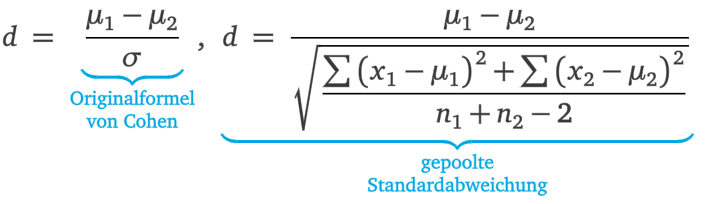 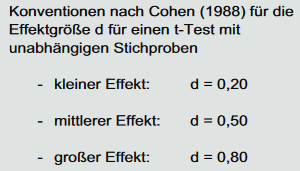 Unabhängiger t-test mit SPSS
Klicksequenz: Analysieren  Mittelwerte vergleichen  t-Test für unabhängige Stichproben
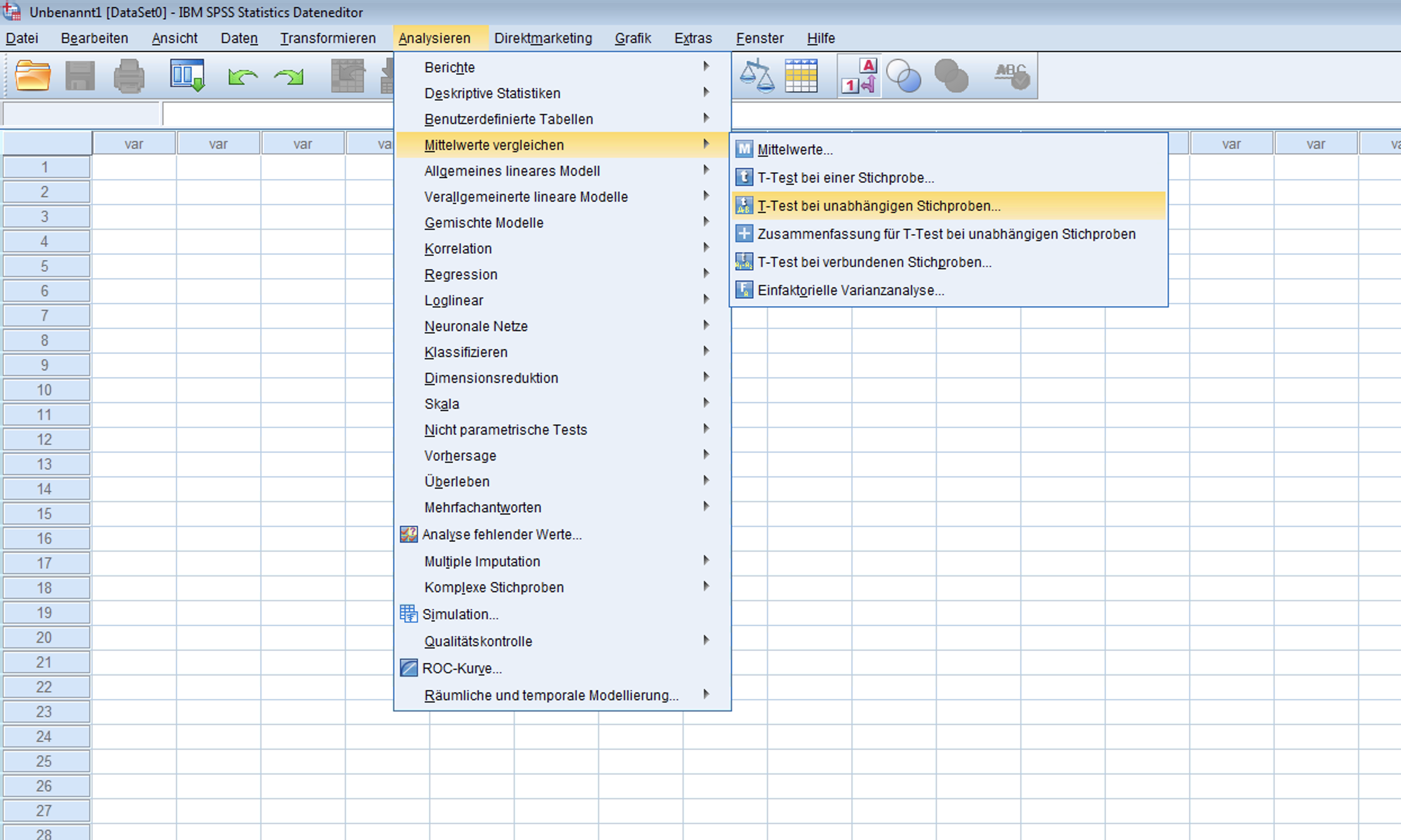 Unabhängiger t-test mit SPSS
Testvariable = interessierendes Merkmal 
Gruppierungsvariable = z.B. Geschlecht
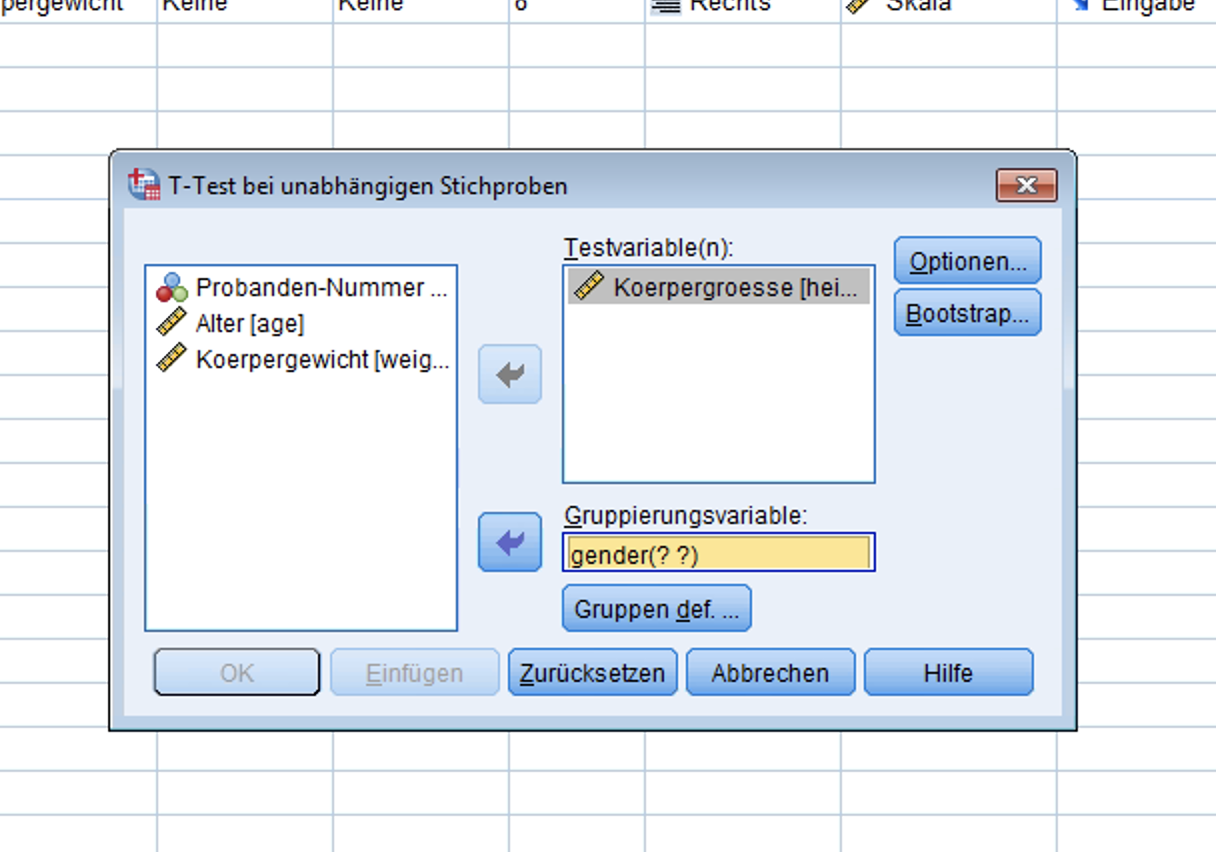 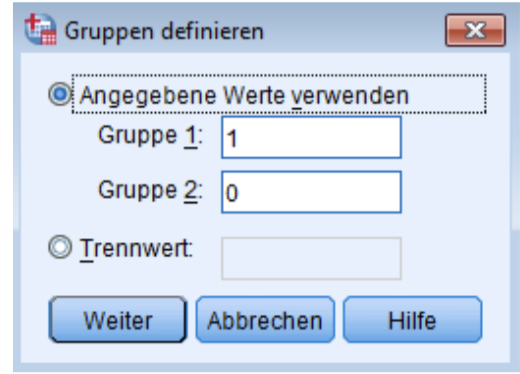 Unabhängiger t-test mit SPSS
Gruppenstatistik: Tendenz der Mittelwerte ablesbar
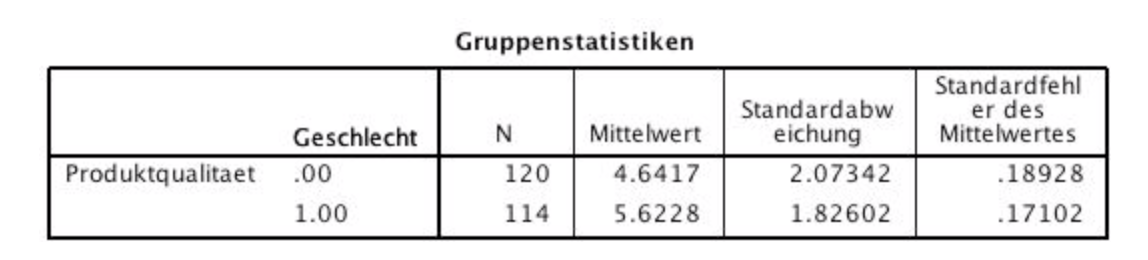 2. Levene-Test und unabhängiger t-Test
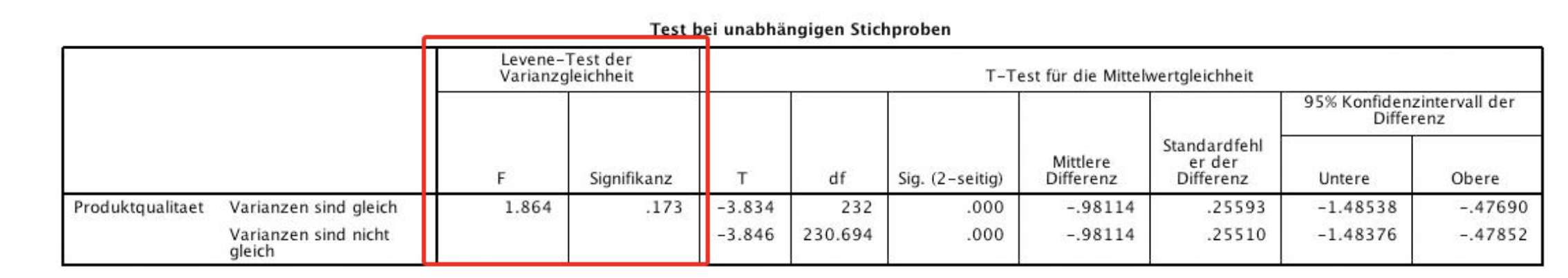 Cohen‘s d von Hand berechnen:
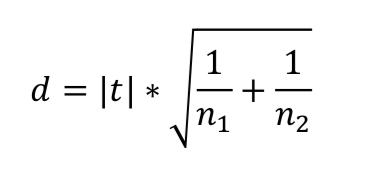 Datensatz_unabhängig + Aufgabe_unabhängig auf Methodenlehre herunterladen
Abhängiger t-Test
Verbundener t-Test
t-Test für abhängige Stichproben
Überprüft, ob sich die Mittelwerte zweier abhängiger Stichproben unterscheiden

Messwerte werden paarweise zusammengefasst

Beispiel: 
Wirkung eines Treatments messen („vorher - nachher“ Vergleich)  zeitliche Trennung
Methoden
Messwiederholung

Geschwister- oder Ehepaare

Parallelisierung
Voraussetzungen
Messungen müssen unabhängig sein
Differenzen der Messwerte sollen normalverteilt sein
Anzahl der Datenpunkte in beiden Stichproben MUSS identisch sein
Variable muss mindestens intervallskaliert sein
Messzeitpunkte müssen abhängig sein
Was wird getestet?
Stammen die Stichproben aus derselben Population?

Ja = Unterschied beruht auf Zufall ( µx1 = µx2 = µ )
Nein = Wir haben zwei Stichproben aus zwei Populationen

Hat das Treatment eine Wirkung?
Bsp: Medikament
Vorgehen
Wir brauchen den Erwartungswert
Idee: Kommen Stichproben aus DERSELBEN Population, ist die erwartete Differenz zwischen x̅  und µ = 0

Nun können wir genauso vorgehen wie beim unabhängigen t-Test
und berechnen die Prüfgröße t
diese kann in die Verteilung eingesetzt werden um eine 	Wahrscheinlichkeit p zu erhalten

Ist der Unterschied zwischen den Stichproben signifikant?
SPSS - SPICKER
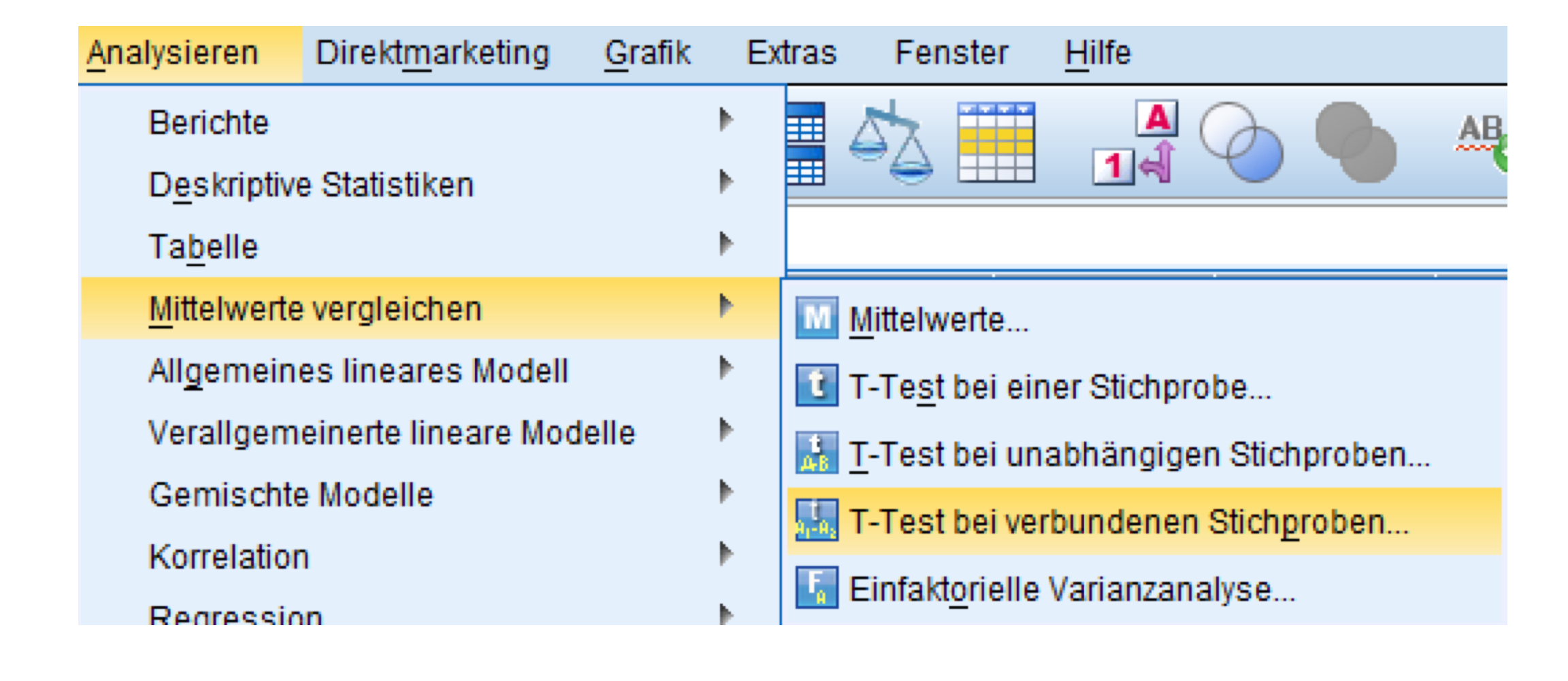 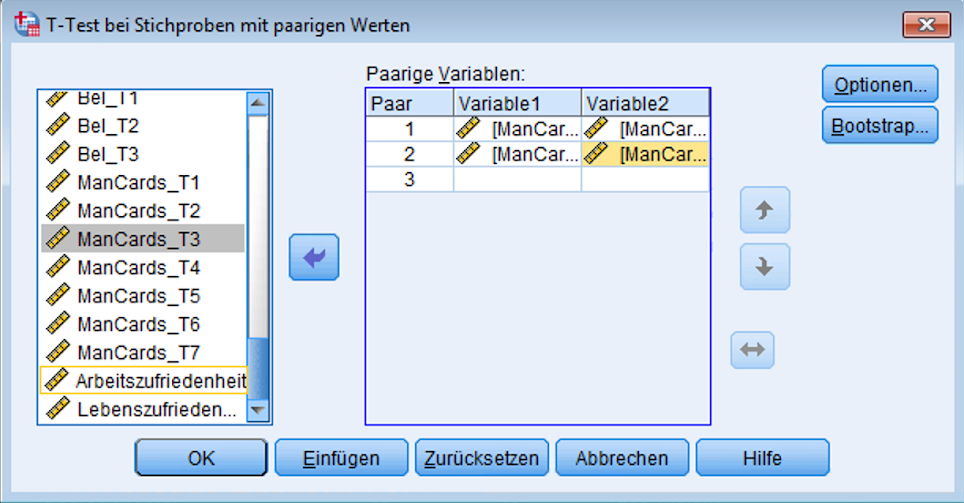 SPSS - Ausgabe
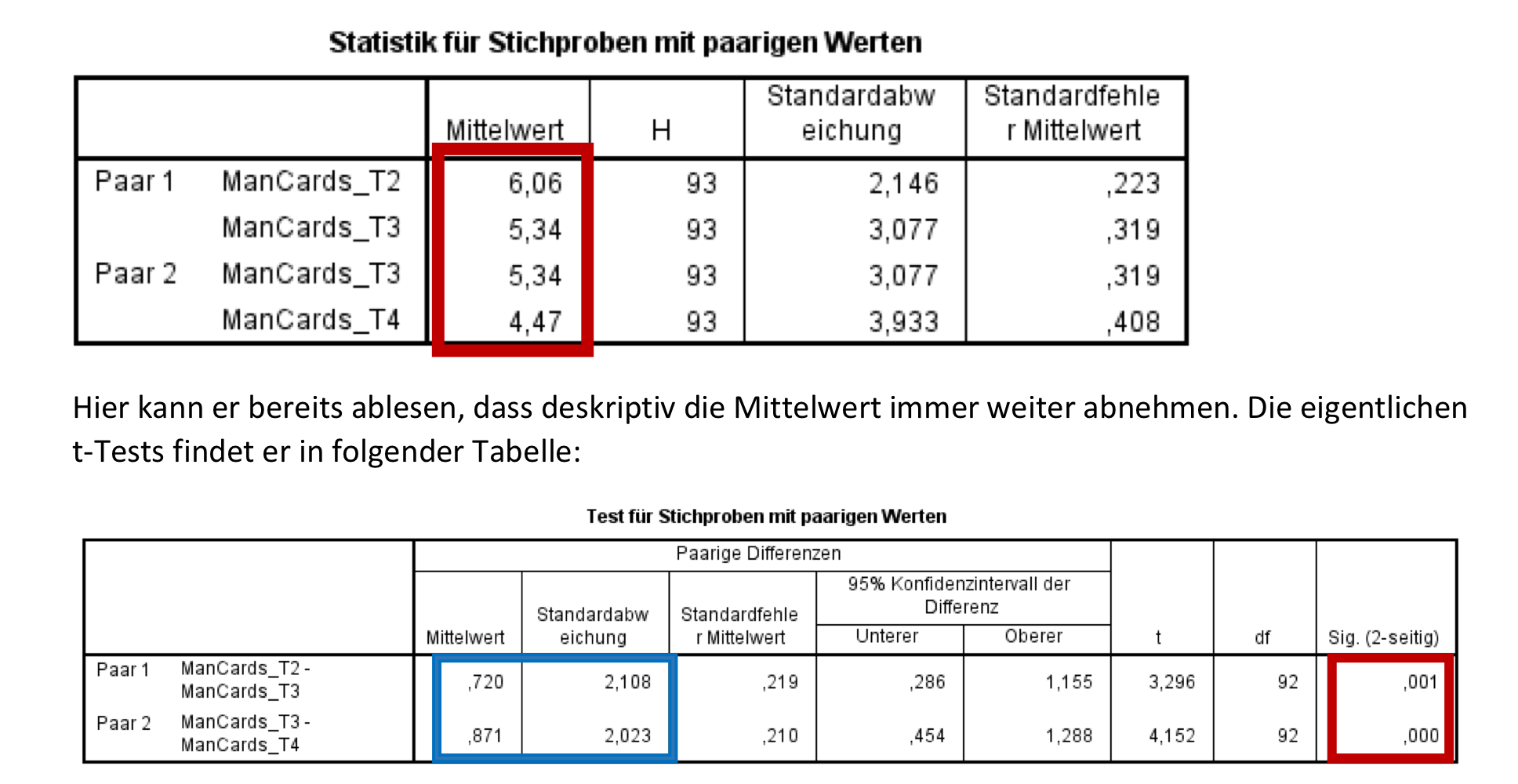 Datensatz_abhängig auf Methodenlehre herunterladen und zweites Blatt der Aufgaben öffnen
Fragen?
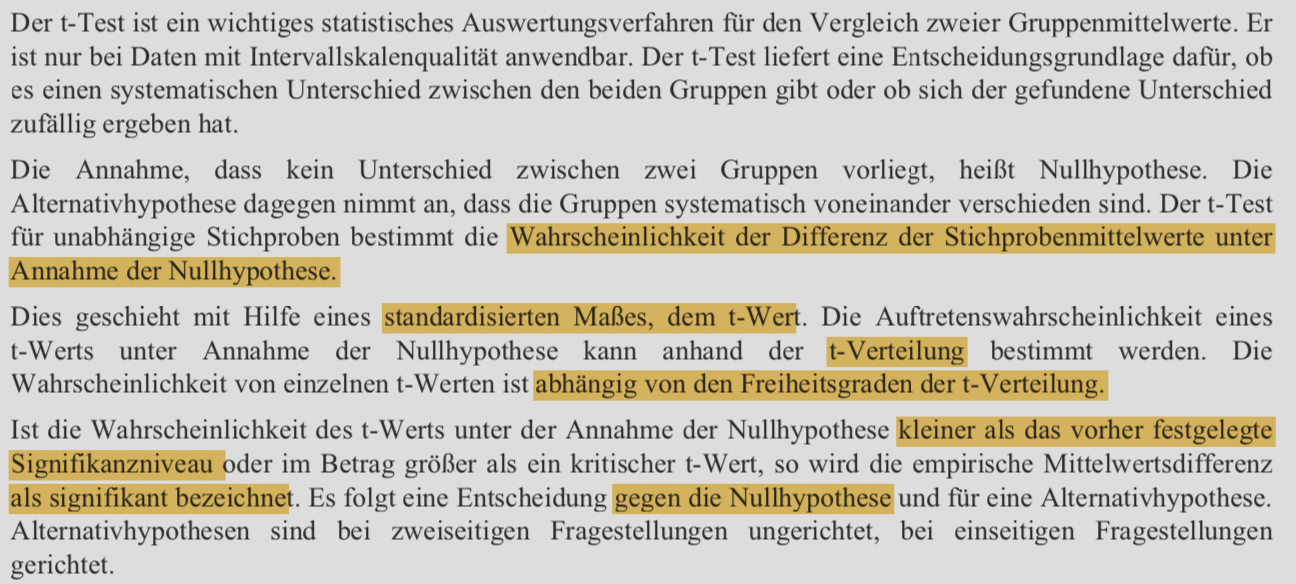